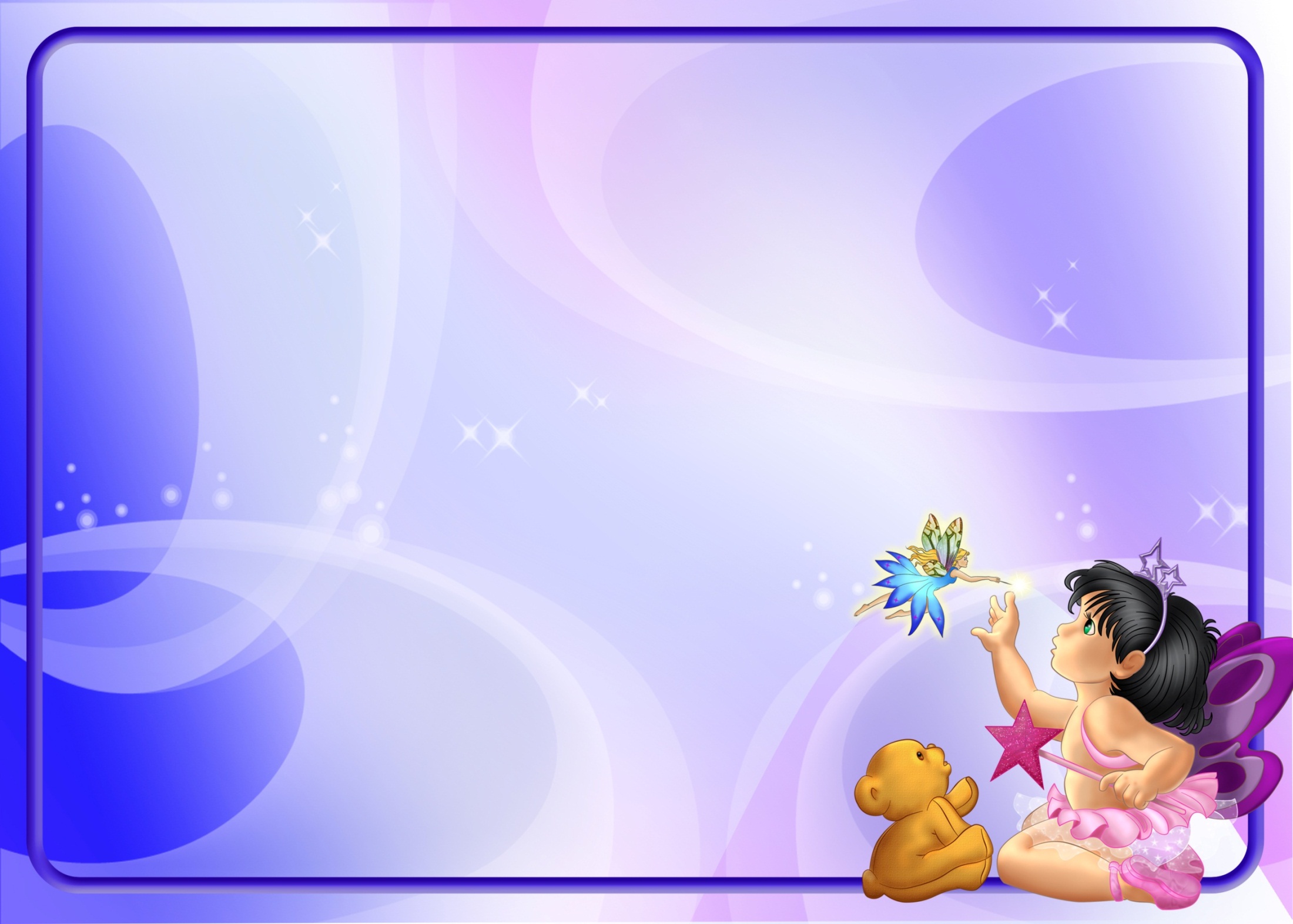 пав
Филиал МАУ ДО  «Сорокинский центр развития ребенка –детский сад№1-
- «Сорокинский центр развития ребенка –детский сад№2»
Волшебные сундучки
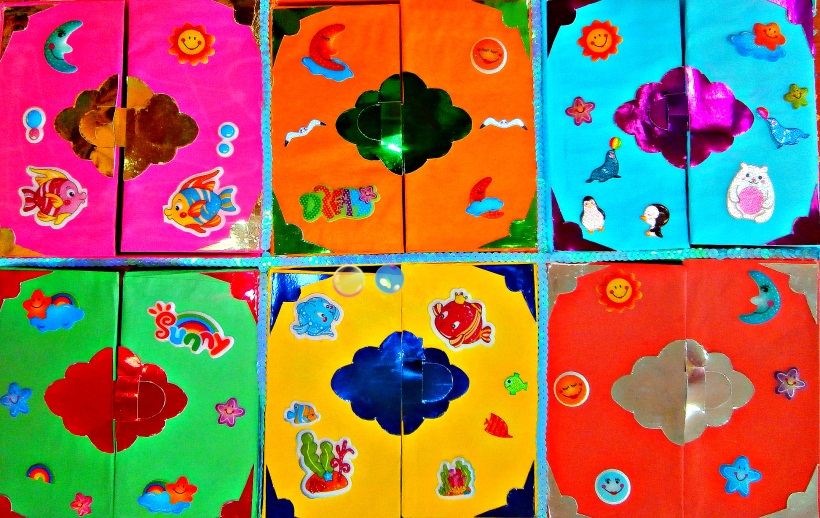 Воспитатель: 
Хасанова Елена Сергеевна
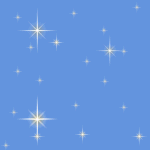 Проблема развития речи  и общего моторного отставания у детей в наше время является очень актуальной.
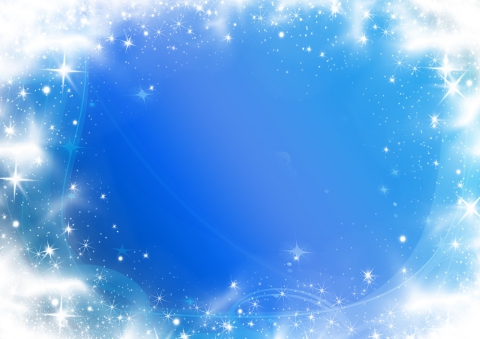 В результате я решила сделать пособие под названием  «Волшебные сундучки», в нем 6  закрытых сундучков, в каждом из которых задание, связанное с мелкой моторикой рук детей.
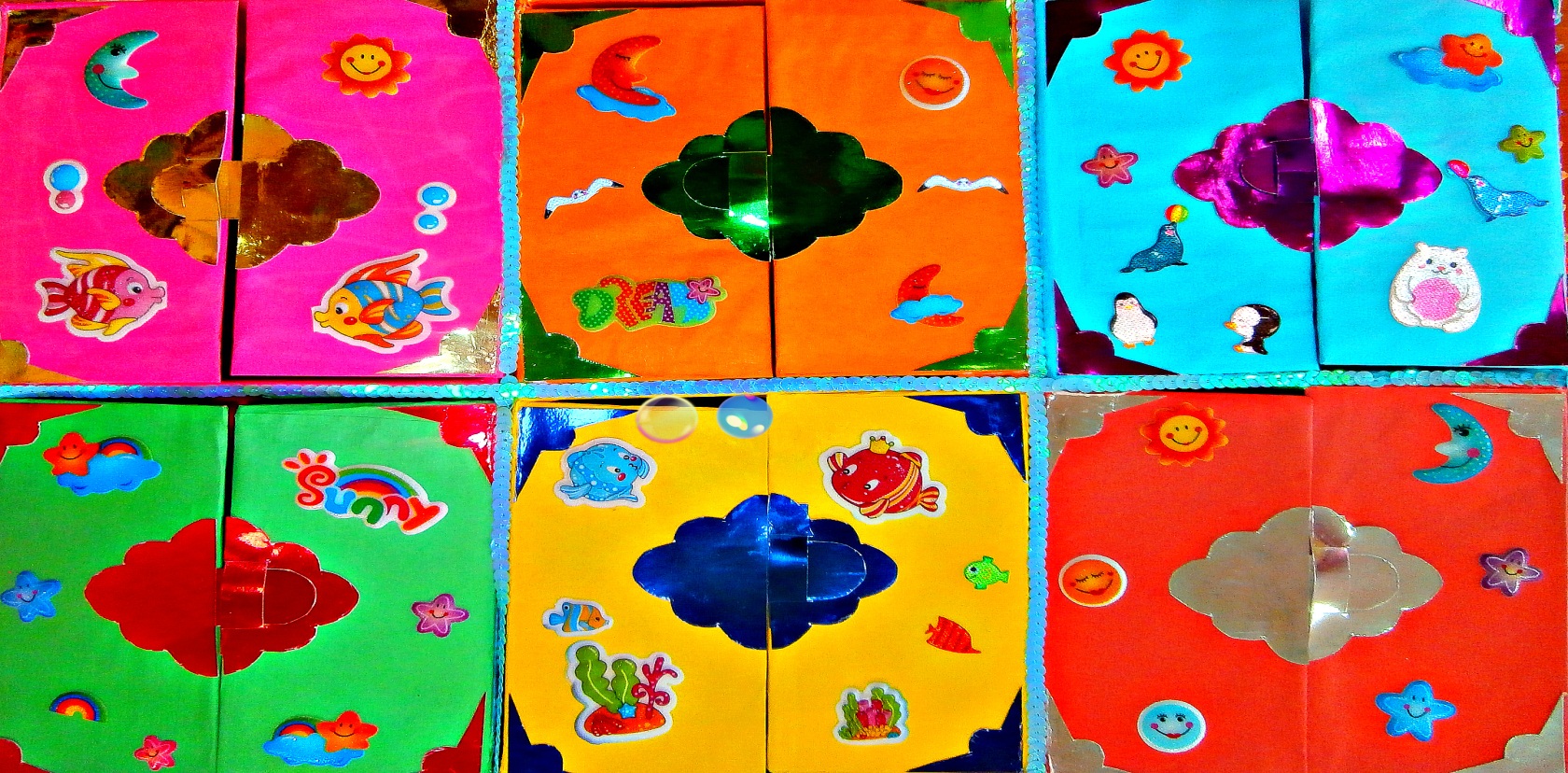 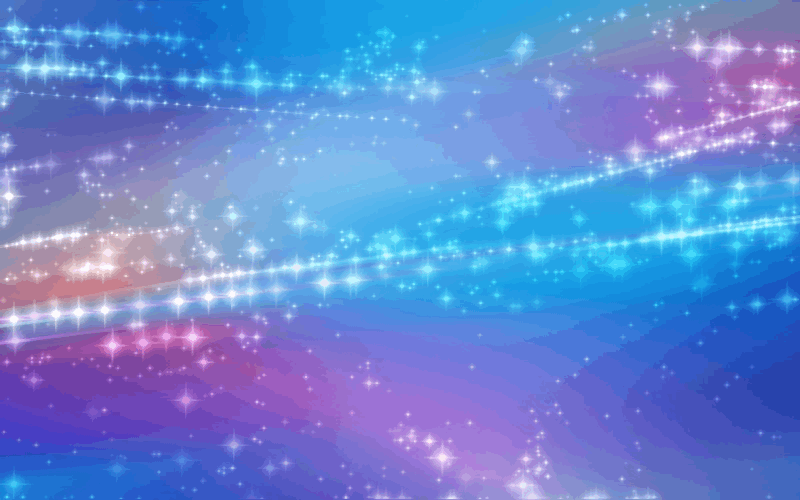 Цель данного пособия: стимулирование речевой и мыслительной деятельности ребенка через развитие мелкой моторики.
Гипотезой стало предположение того, что задания в сундучках будут способствовать развитию речевой и мыслительной деятельности ребенка.
Основные задачи:
1.Стимулировать зрительное и слуховое восприятие.
2.Обогащать словарный запас.
3.Тренировать координированные движения пальцев рук.
4.Развивать память и связную речь детей.
5.Способствовать развитию творческих способностей.
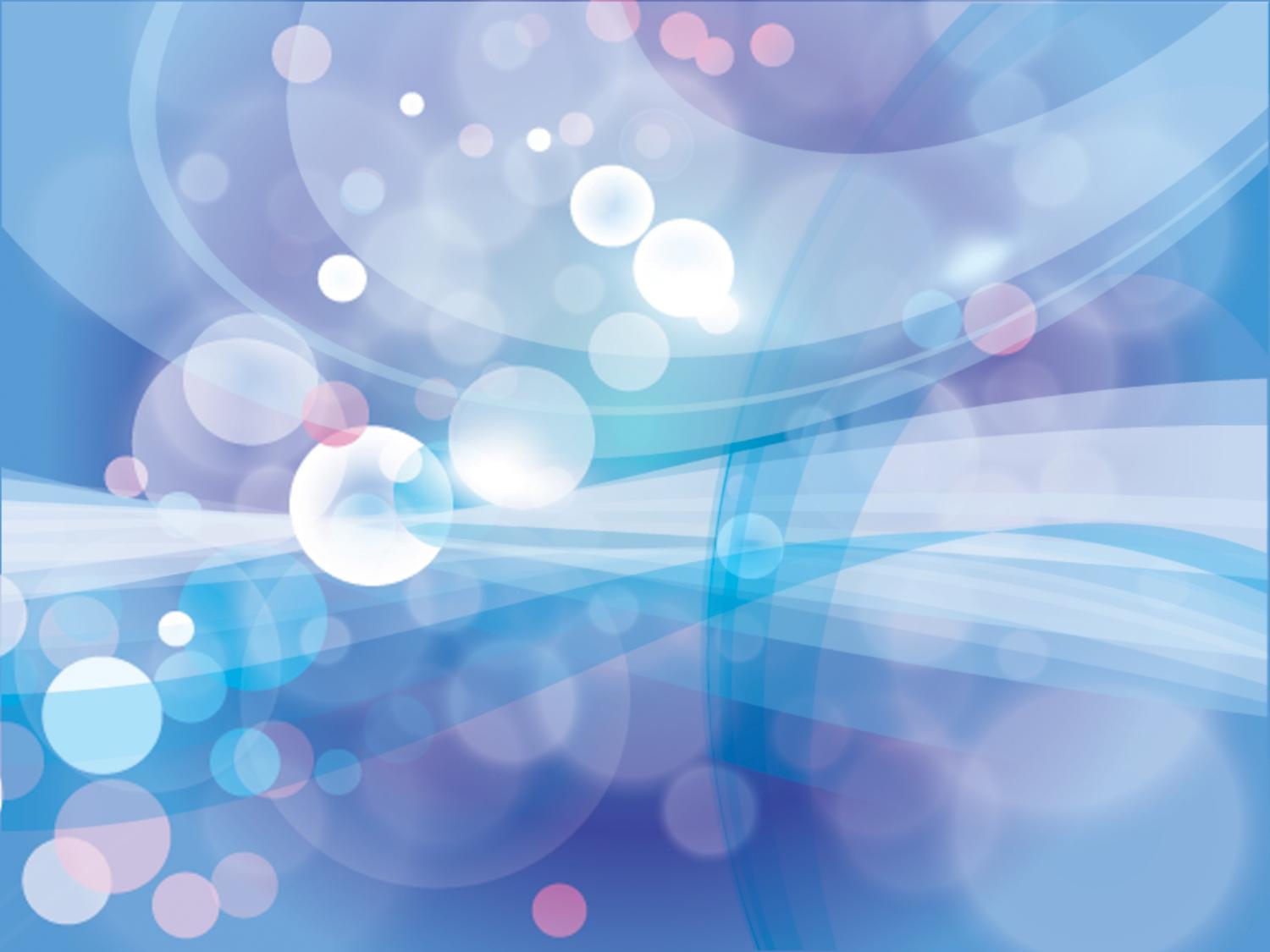 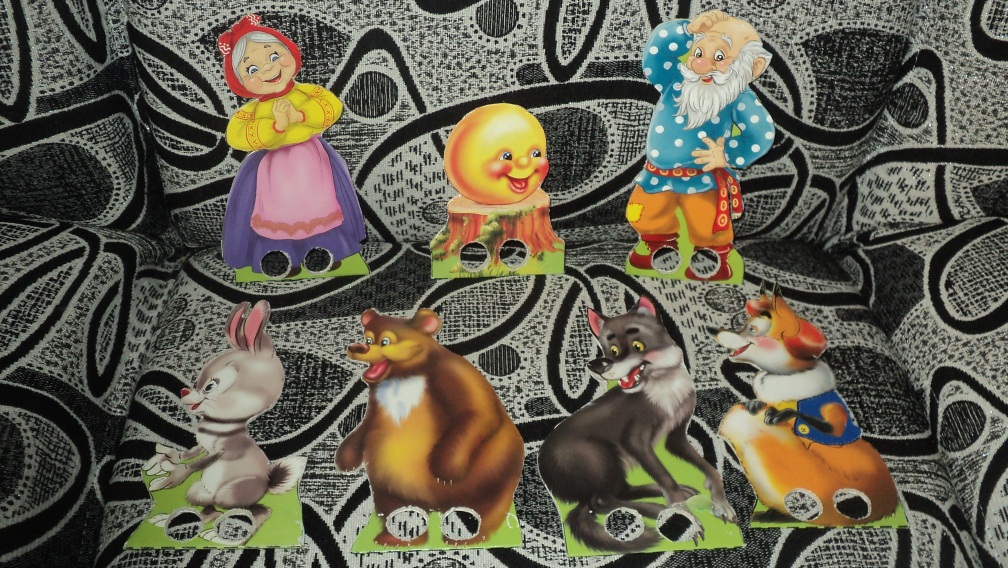 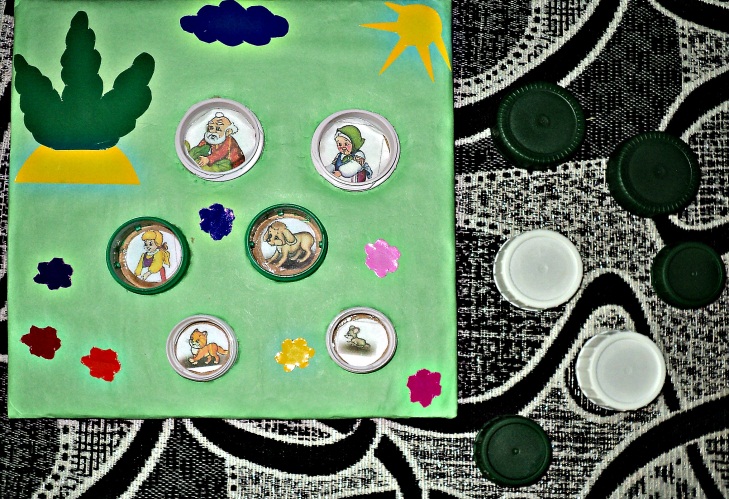 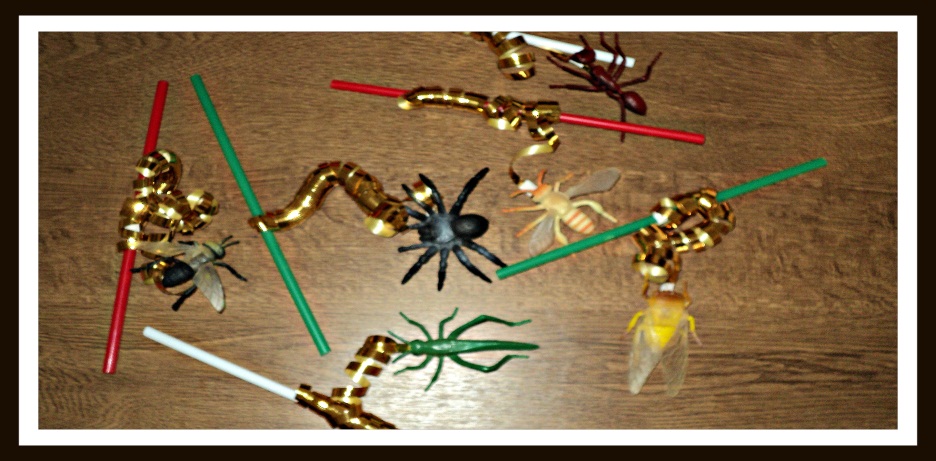 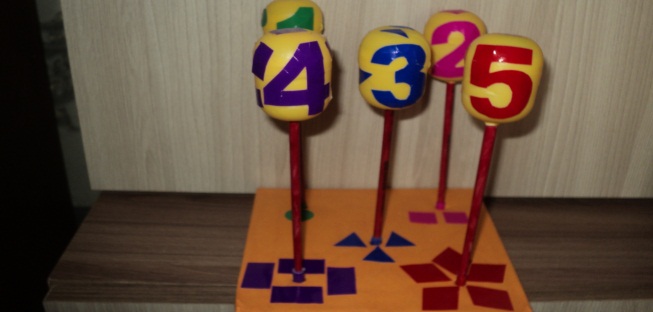 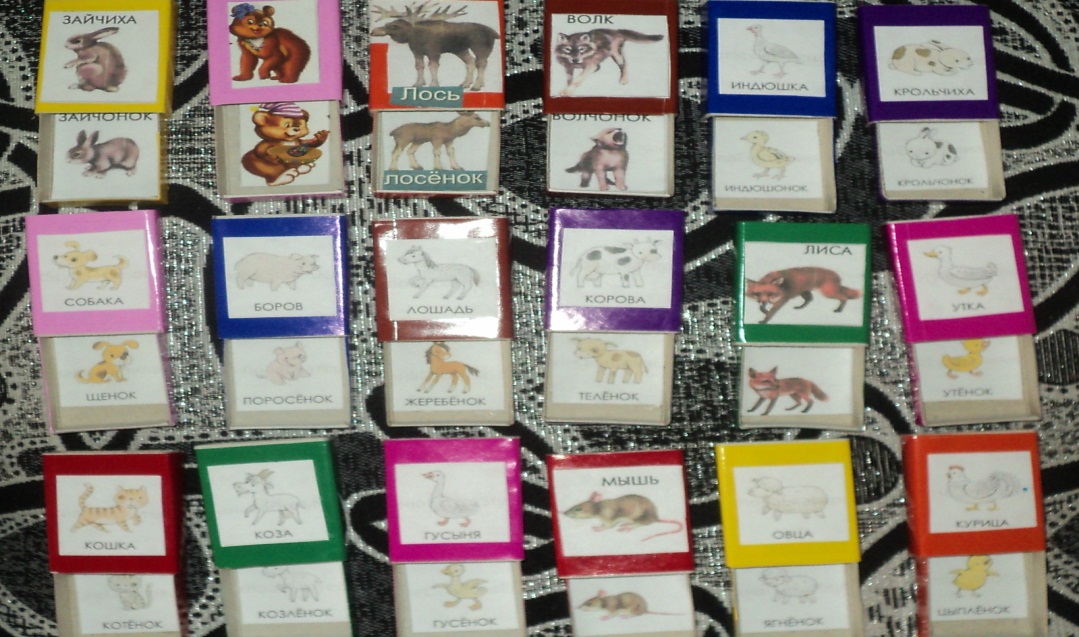 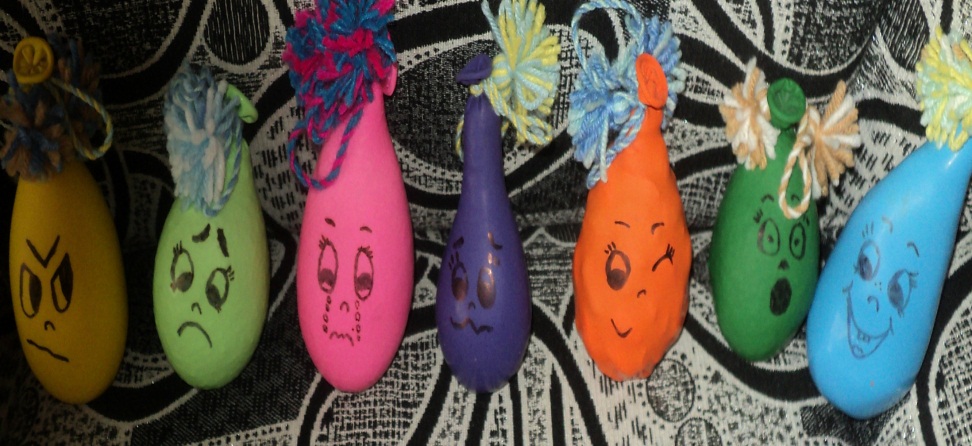 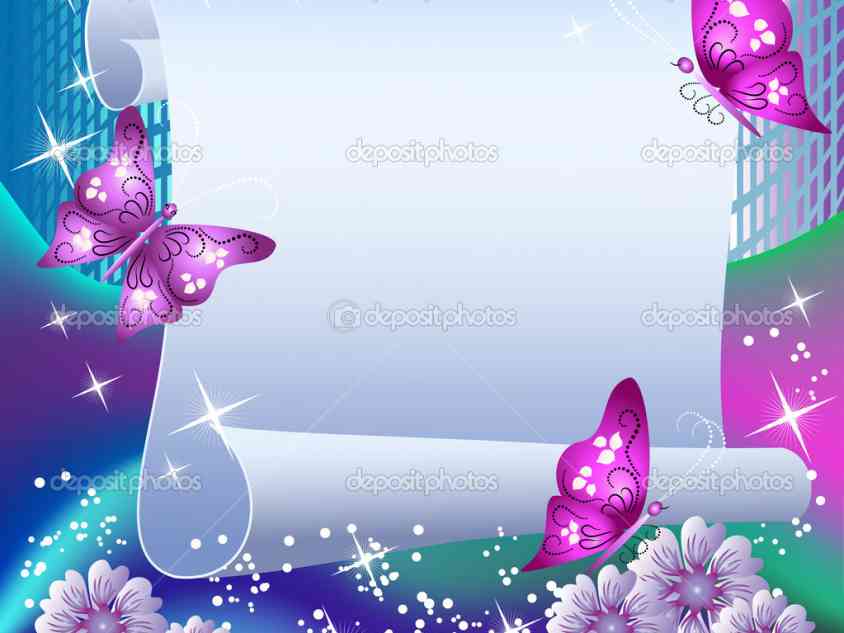 Пособие «Волшебные сундучки» используются мной в образовательной деятельности с детьми как индивидуально, так и в группе
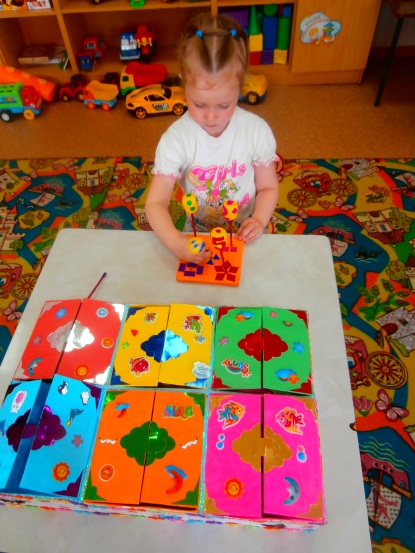 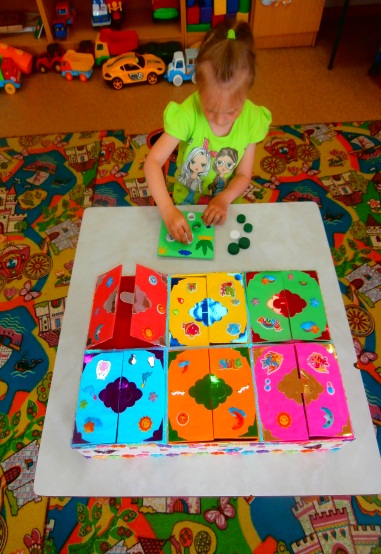 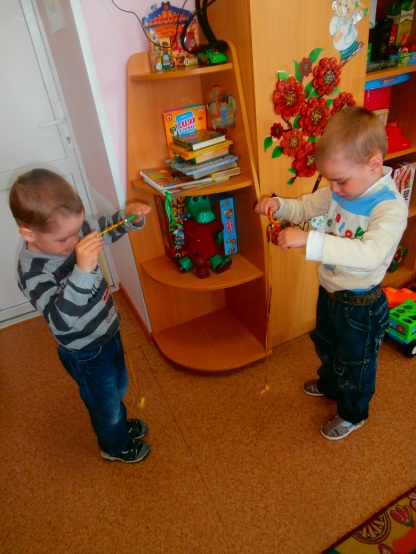 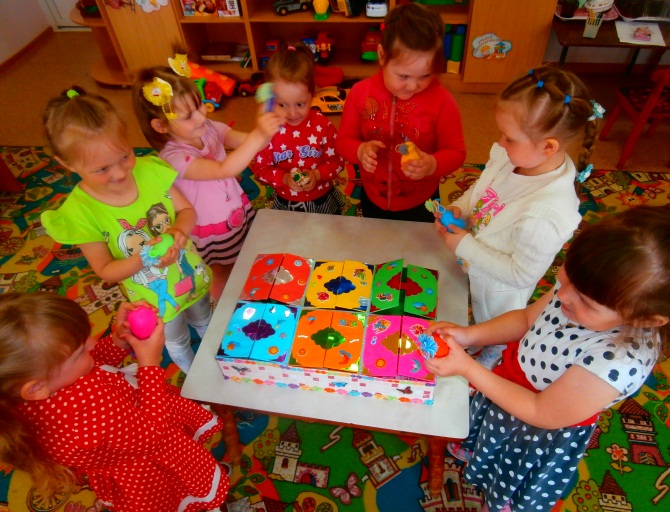 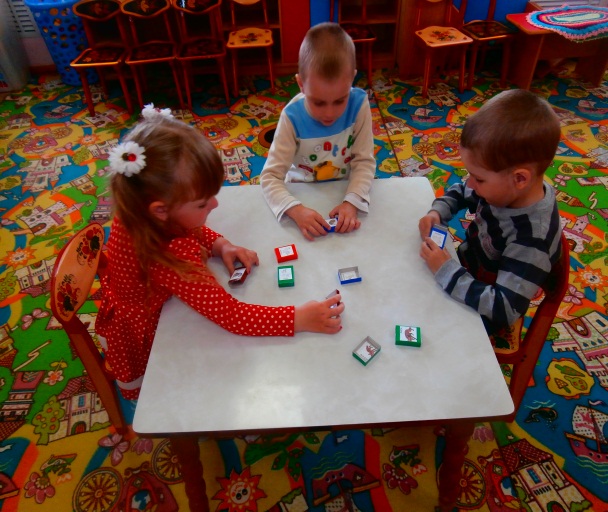 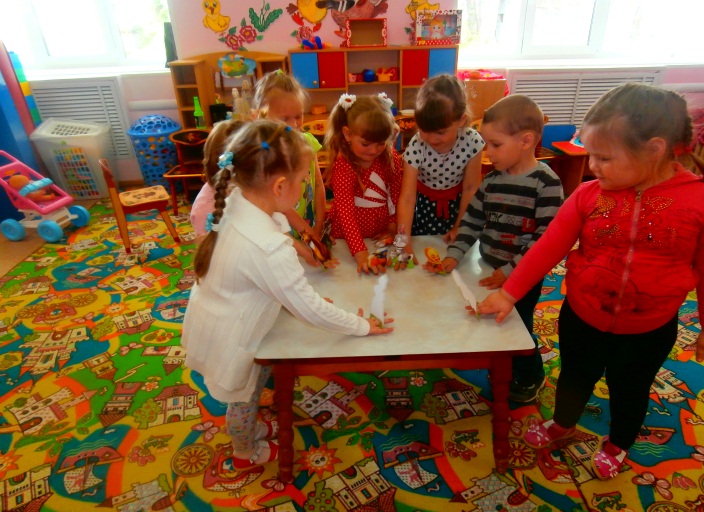 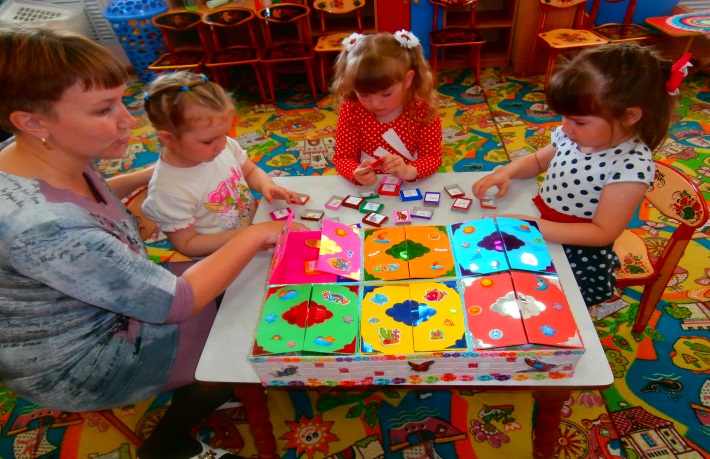 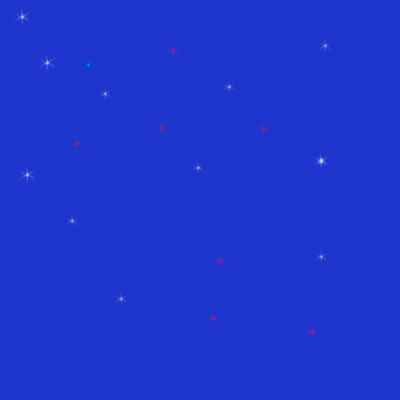 Совместно с родителями и ребенком
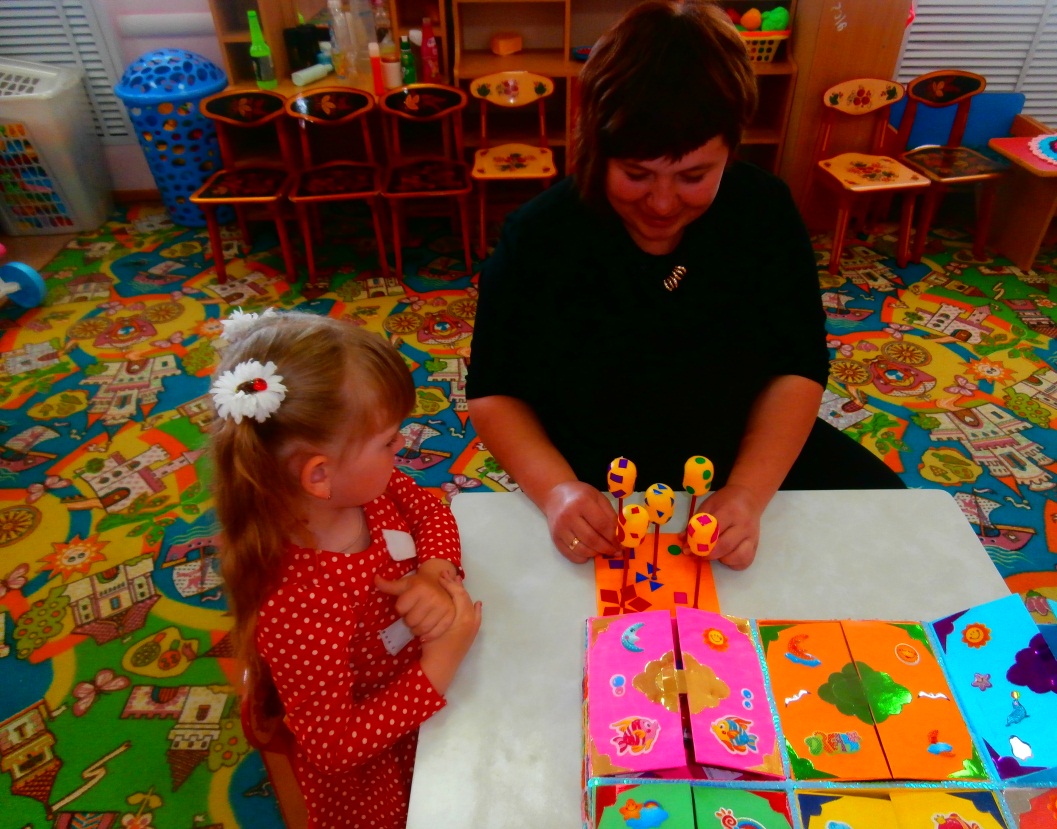 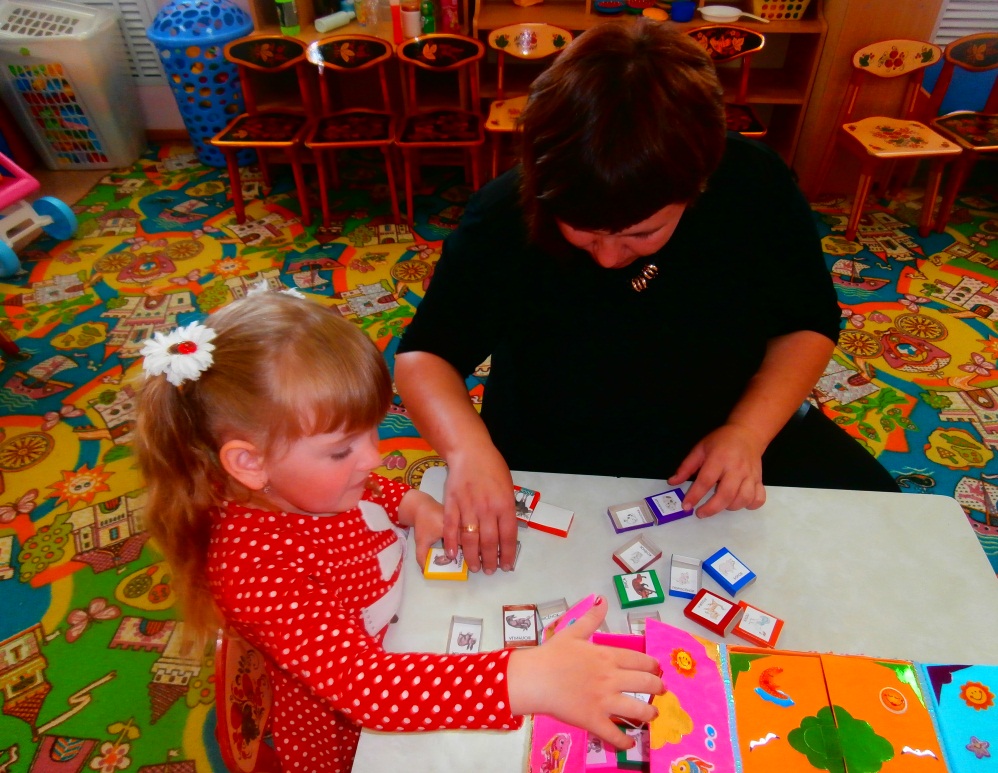 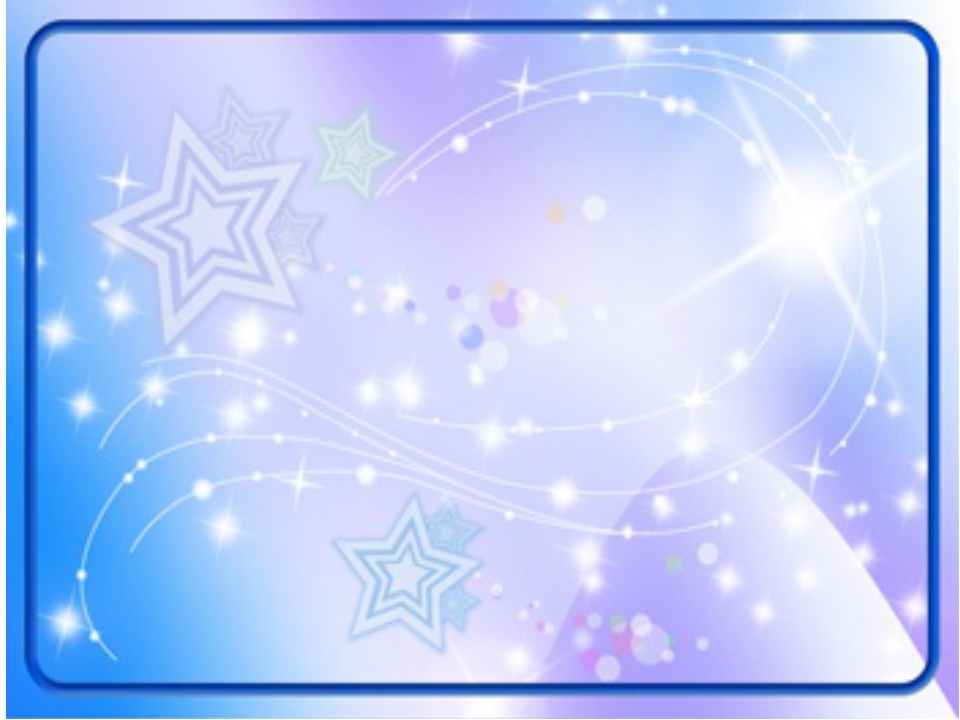 Мастер- класс с педагогами
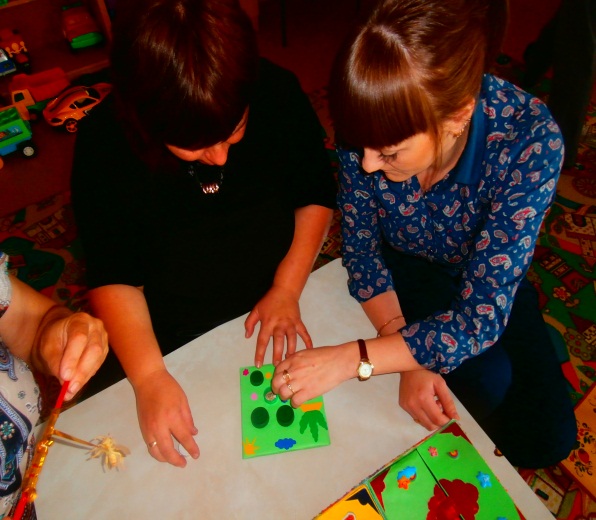 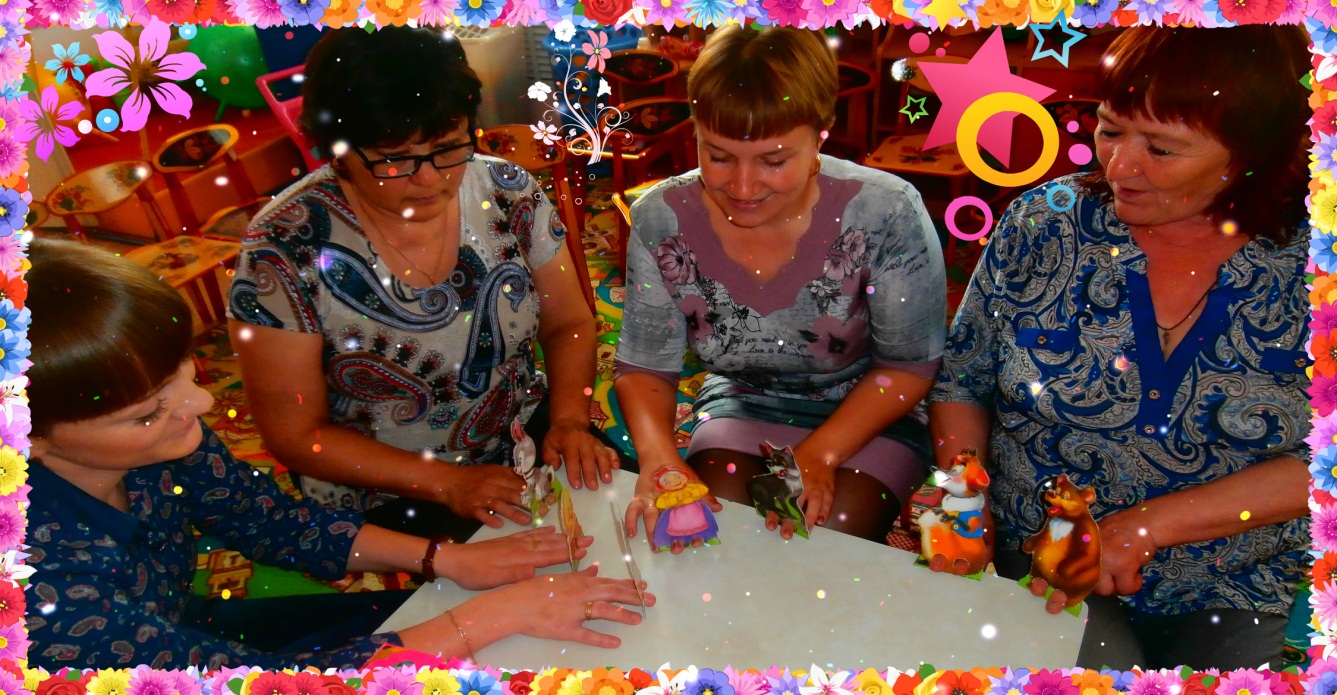 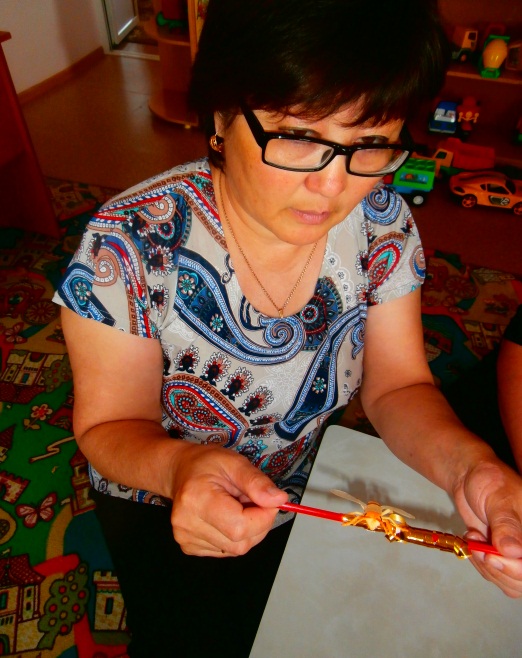 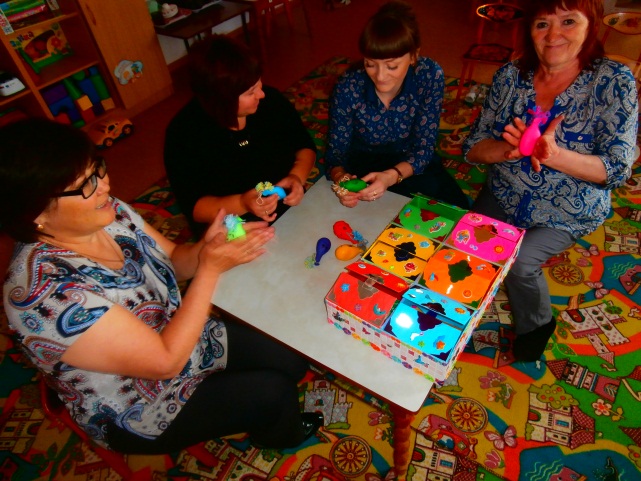 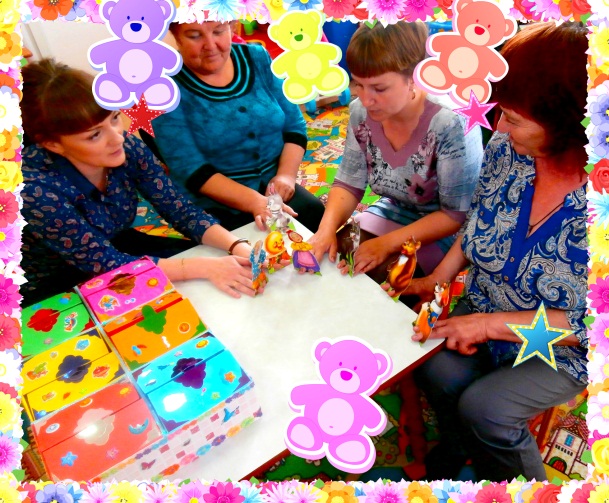 Работа в данном направлении будет продолжена, ведь она является частью моей педагогической деятельности.
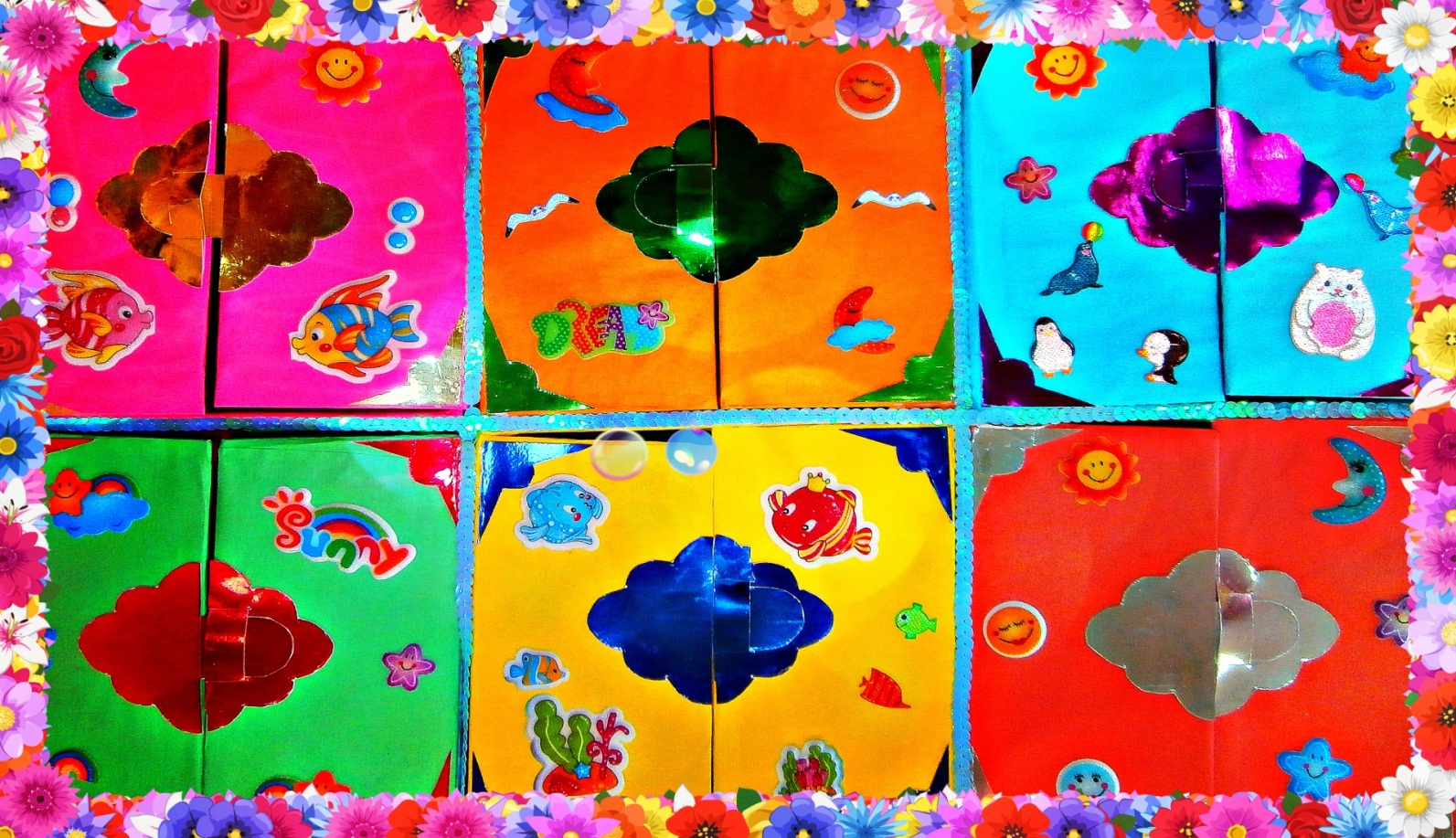 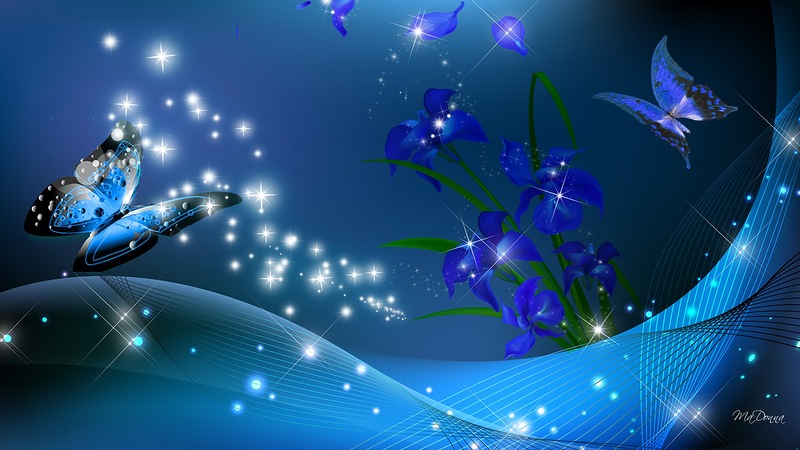 Спасибо за внимание!!!